Losing Yourself to Find A Major
Integrating Loss Experiences to Inform Your Life’s Work


Johneen Manno, MA
Licensed Therapist  / Graduate Practicum Coordinator
HSU Counseling and Psychological Services
What we will learn:
New perspectives about choosing your life’s work
Start the journeyS
People Change Jobs and CareersData extracted from article in online blog called the balance, "How Often Do People Change Careers" (Rosenberg McKay, 4/4/17).
Ways People May Choose a “Career” or “Major”
Occupational Outlook Handbook (post-assessments)

Use the Creative Process and allow yourself to “hang in ambiguity” for an “aha moment”

Integrate you life losses – this is what you passionately bring to the table
Integrating Your Life Losses
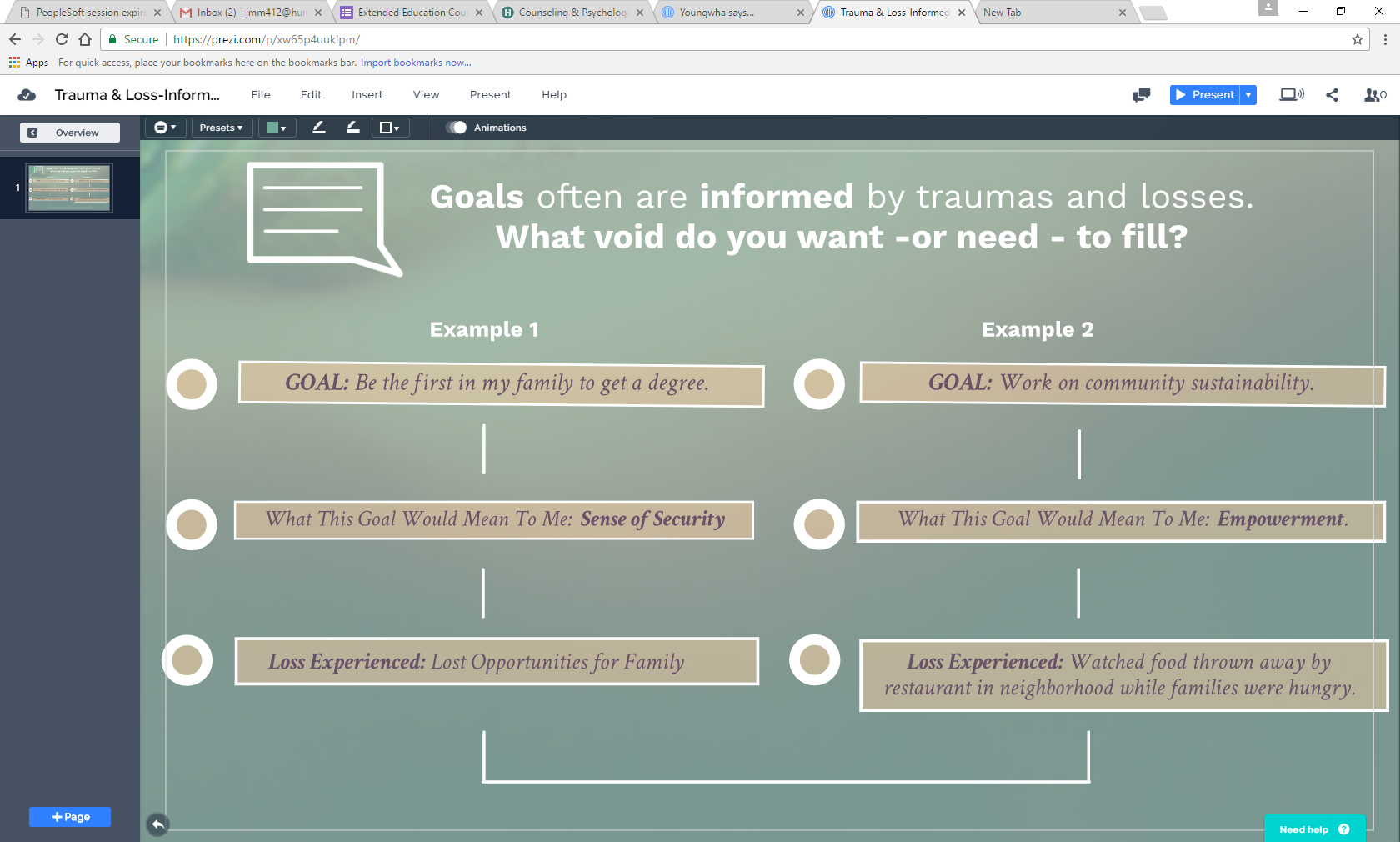 Start the Journey – Life Planning Sheet Tips
Losses are varied and can occur in multiple combinations.

If one loss is not processed, you will feel it when another loss occurs in your life. Losses compound upon themselves.

START WITH YOUR PASSION, not a job title.

Life work (vs. “Career” or “major”) interests can change as you change.
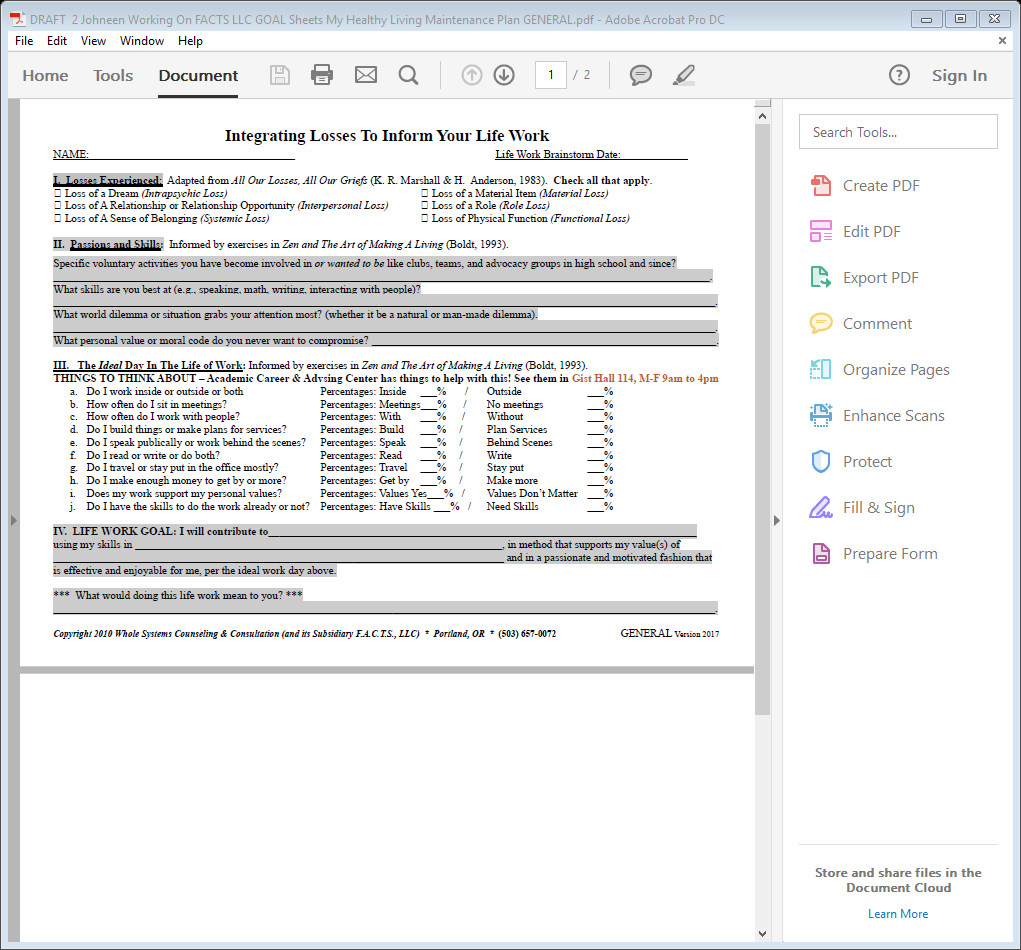 Assess – Identify Your PatternsCHALLENGE QUESTION is at the end: What would this life work mean to you?
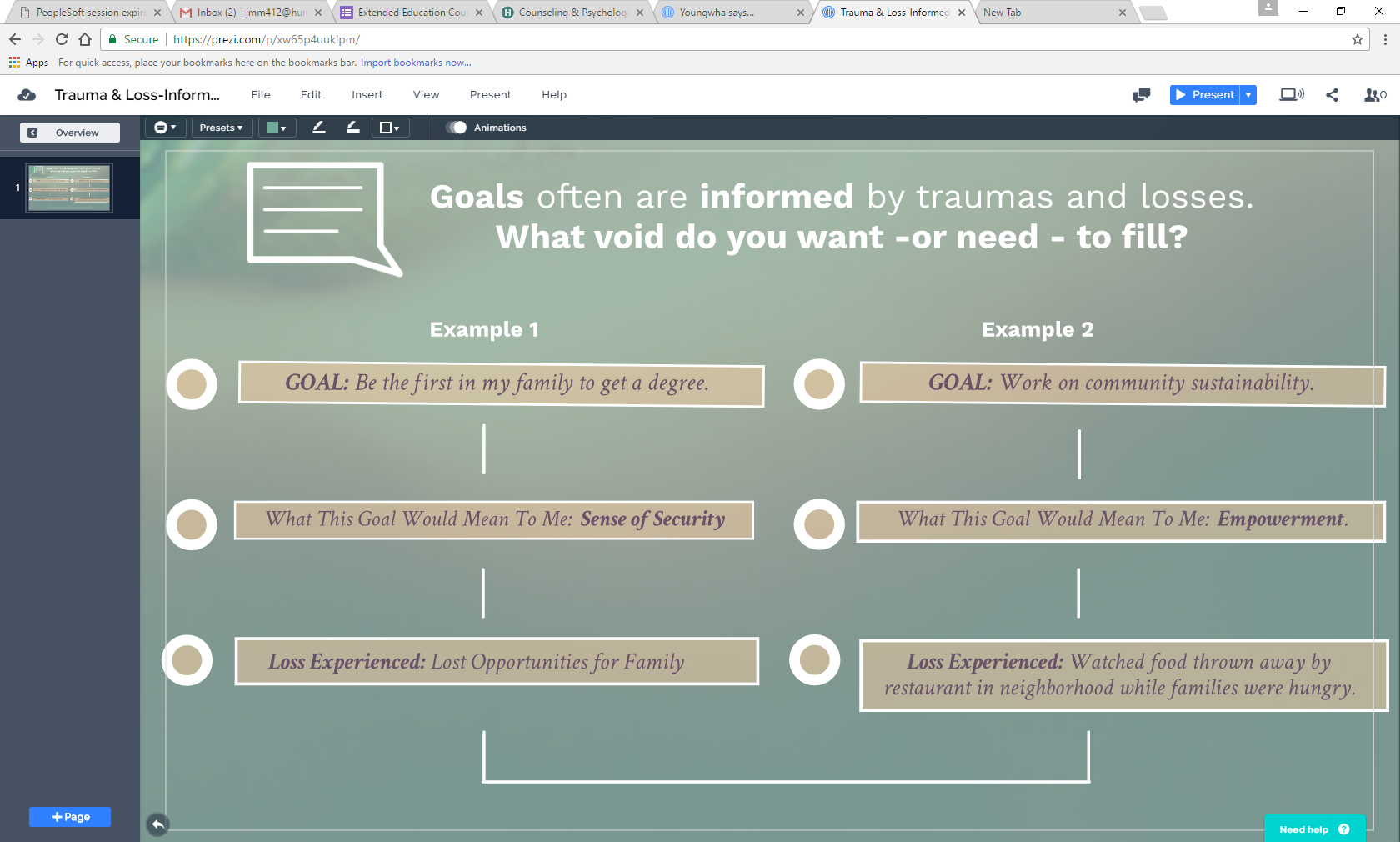 REMEMBER . . .
Affirmation
Summary of what we will learned:
New perspectives about choosing your life’s work
Start the journeyS
Additional resources
Academic and Career Advisement Center (ACAC)
Gist Hall 114
Appointments: Mon.-Fri. 9 am – 4 pm
Drop-in Advising: Mon.-Fri 10 AM – 1 PM
Call 707-826-3341 to set up an appointment
acac@humboldt.edu
www.humboldt.edu/acac